Projet associatif et plan d’action 2019 -2025
ABP Saint Médard en Jalles
« ETRE CONNU ET RECONNU »
Partage et solidarité
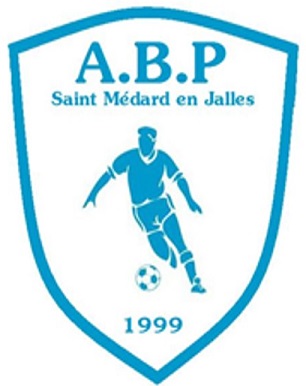 Plaisir par le jeu
Engagement
Convivialité et esprit familial
Valeurs du sport
Projet associatif ABP 2019/2025Etre connu et reconnu, c’est être apprécié durablement pour la qualité de l’apprentissage de différents mode de pratique du foot ( Foot à 11 et futsal), pour nos bons résultats dans les différentes compétitions de ligue et de district, pour un « esprit club » familial et solidaire.
UN VOLET PRIORITAIRE : LE DOMAINE SPORTIF
UN VOLET EDUCATIF :  CE QUI SE PASSE « SUR ET AUTOUR » DU STADE
LE VOLET « CLUB » POUR UN DEVELOPPEMENT COHERENT
Données objectives saison 2019/2020

Points positifs.
Hausse du volume des adhérents (image du club +)
Notoriété sportive portée par le futsal (performance)
Densification et diversification de la pratique du foot.

Points à améliorer.
Déficit de structures de base (foyer - salles)
Encadrement des équipes (Ratio 1/10 = besoin en bénévoles)
Fidélisation (Surtout école de foot)
Projet associatif ABP 2019/2025
VOLET SPORTIF
Recherche de la qualité dans la pratique.
Performances.
Pratiques diversifiées.
Projet associatif ABP 2019/2025
VOLET SPORTIF
Recherche de qualité dans la pratique du foot. 
- Encadrement formé ~ Objectif de progrès technique ~ groupes calibrés (1/10) .
Performances.
- Titres et montées.
Pratiques diversifiées.
- Compétitions et loisirs ~ Foot à 11 et futsal ~ Mixité ~ arbitrage.
Projet associatif ABP 2019/2025
VOLET EDUCATIF
Mise en avant des valeurs du sport.
Non discrimination
Sensibilisation aux thématiques du PEF
Projet associatif ABP 2019/2025
VOLET EDUCATIF
Mise en avant des valeurs du sport.
- Amélioration des comportements individuels et collectifs- goût de l’effort- discipline.
Non discrimination
 - Offre pour tous # Age-sexe-niveau de jeu-handicap ~ plaisir et temps de jeu.
Sensibilisation aux thématiques du PEF
- du Foot mais pas que le foot ~ santé-environnement ~ démarche citoyenne du jeune footballeur.
Projet associatif ABP 2019/2025
VOLET ASSOCIATIF
L’esprit d’un club familial
Les efforts de structuration du club
La revendication d’une identité propre
Projet associatif ABP 2019/2025
VOLET ASSOCIATIF
L’esprit d’un club familial
- Partage ~ convivialité ~ solidarité
Les efforts de structuration du club
- Implication de tous ~ amélioration continue ~ cohérence d’ensemble au sein du club (administration/finances/sportif/environnement local/institutionnels)
La revendication d’une identité propre 
- Etre un club connu et reconnu localement ~ la carte proximité (Ouest SMJ) ~ valorisation des bénévoles ~ cohésion.
Un PLAN D’ACTION (évolutif)
Recruter des éducateurs et les former.
Fidéliser nos adhérents. (enfants-adultes)
Poursuivre la progression dans les catégories d’âges. (U13 puis U14)
Développer la pratique futsal « jeunes »  et féminines.
Manager durablement les actions du PEF. (école de foot)
Labéliser le club. (démarche qualité touchant tous les domaines)
Mener à bien le dossier «  foyer ».
Poursuivre l’implication de tous dans les projets/ activités du club.
Valoriser nos bénévoles.
Maintenir à bon niveau nos ambitions sportives. (montées et titres)
Pérenniser la qualité de  notre tournoi annuel. (sportif et extra sportif) 
Développer la communication du club.